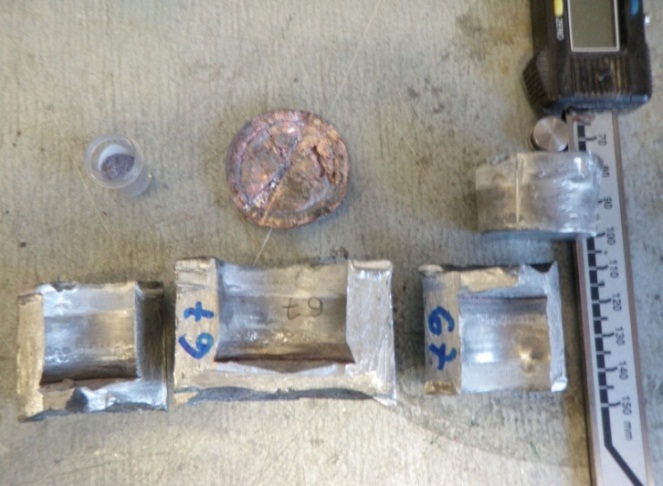 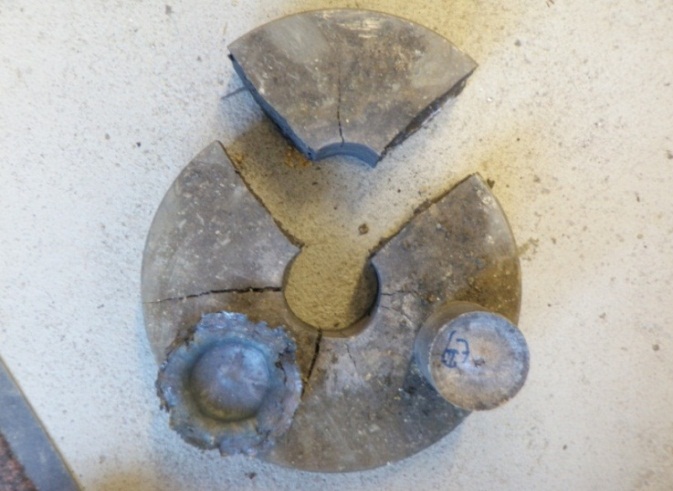 The new subterranean shock-wave laboratory at the 
TU Bergakademie Freiberg/ Saxony
T. Schlothauer[1], K. Keller[1], A. Greif[1], M. R. Schwarz[2], G. Heide[1], E. Kroke[2]
[1]  Institute for Mineralogy, TU Bergakademie Freiberg
[2] Institute for Inorganic Chemistry, TU Bergakademie Freiberg
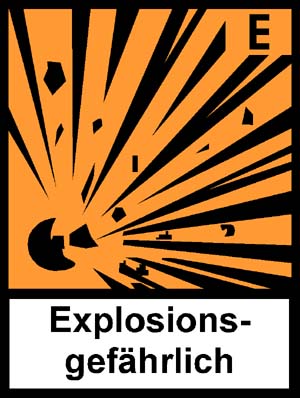 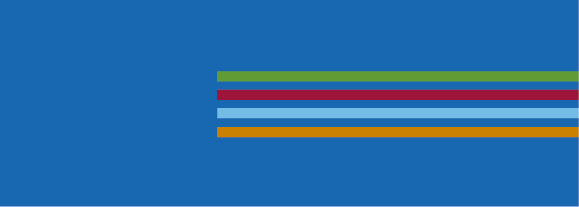 TU Bergakademie Freiberg  I  Akademiestraße 6  I  09596 Freiberg
Phone: 0 37 31/39-0 I  Fax: 0 37 31/39-0 I  I  www.tu-freiberg.de
Location in the research and teaching mine
„Reiche Zeche“ Freiberg
est.: October 2007 by the 
    Dr. Erich-Krüger-Foundation
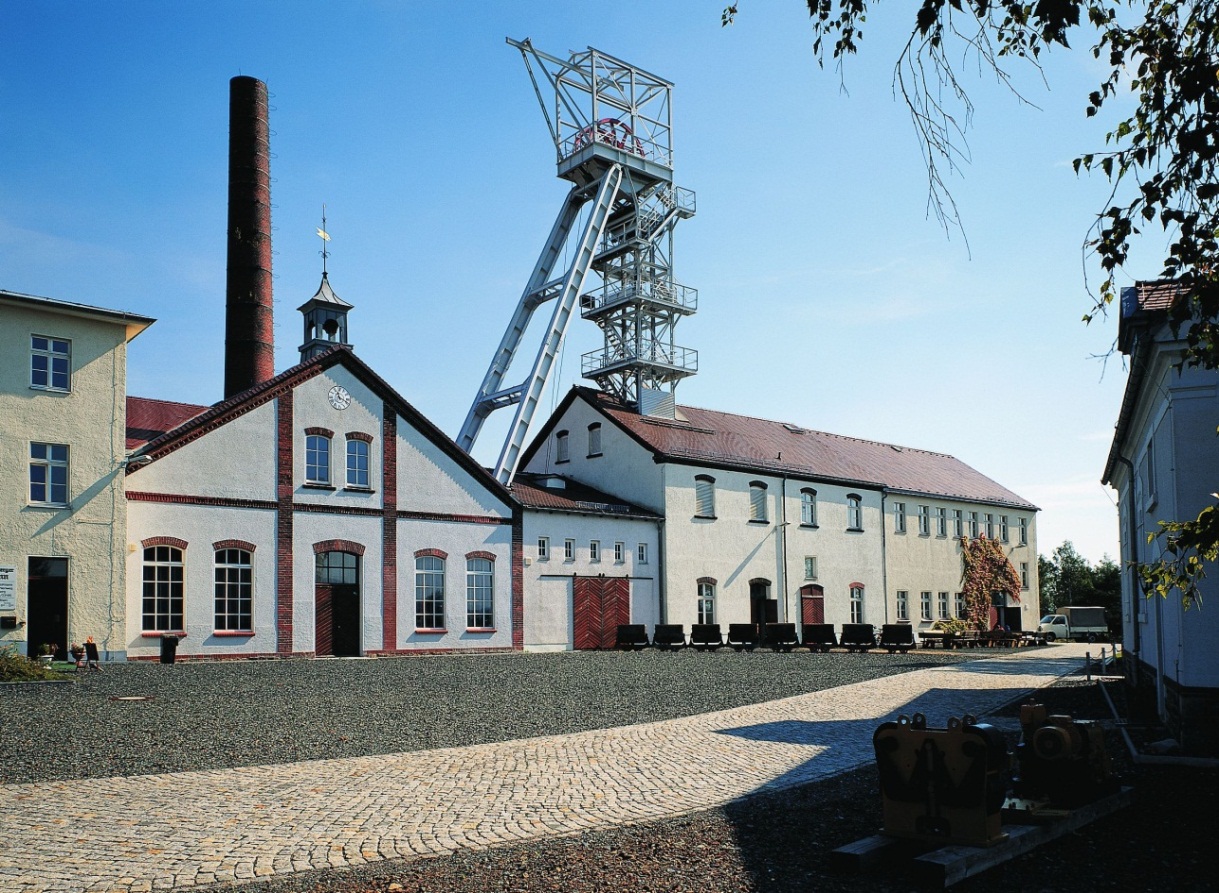 part of the Freiberg High
     pressure Research Center 
     (FHP)
ca. 150m below surface
safe storage of explosives
possibility of contemporary work (6 experiments per hr. (excluded the pre-paration and recovery time)
After complete installation 
    20 kg charge mass are possible
Source: W. Rabich, TU Bergakademie Freiberg
1
Three main goals:
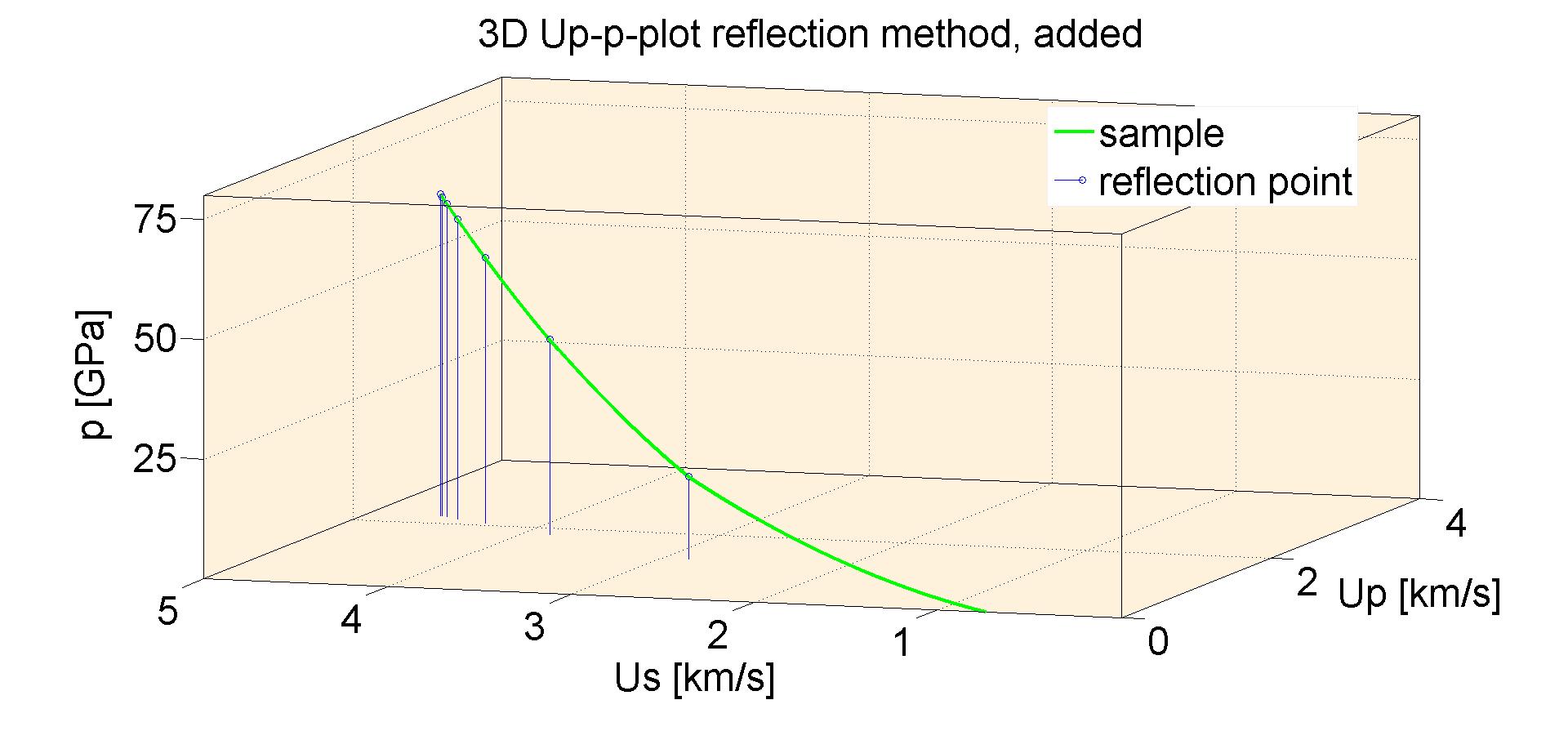 1. Calculation of the p-, T- and t- 
conditions
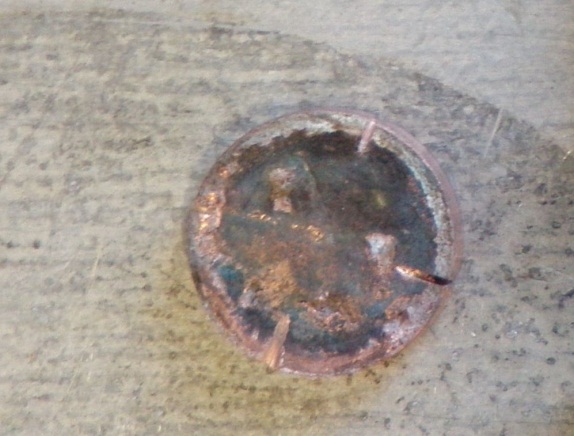 2. 100% sample recovery
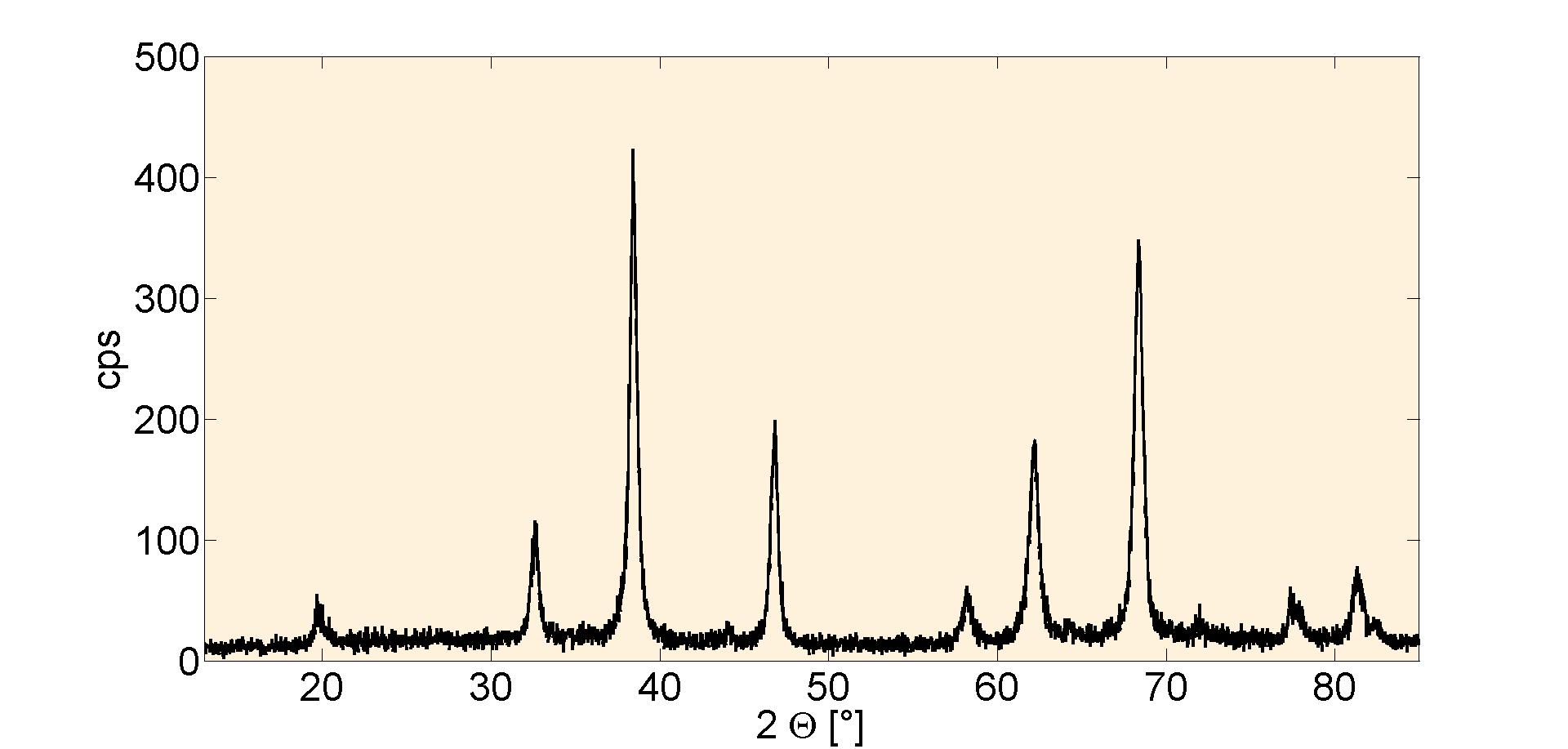 3. 100% phase transition
2
1. Calculations
from
with
follows
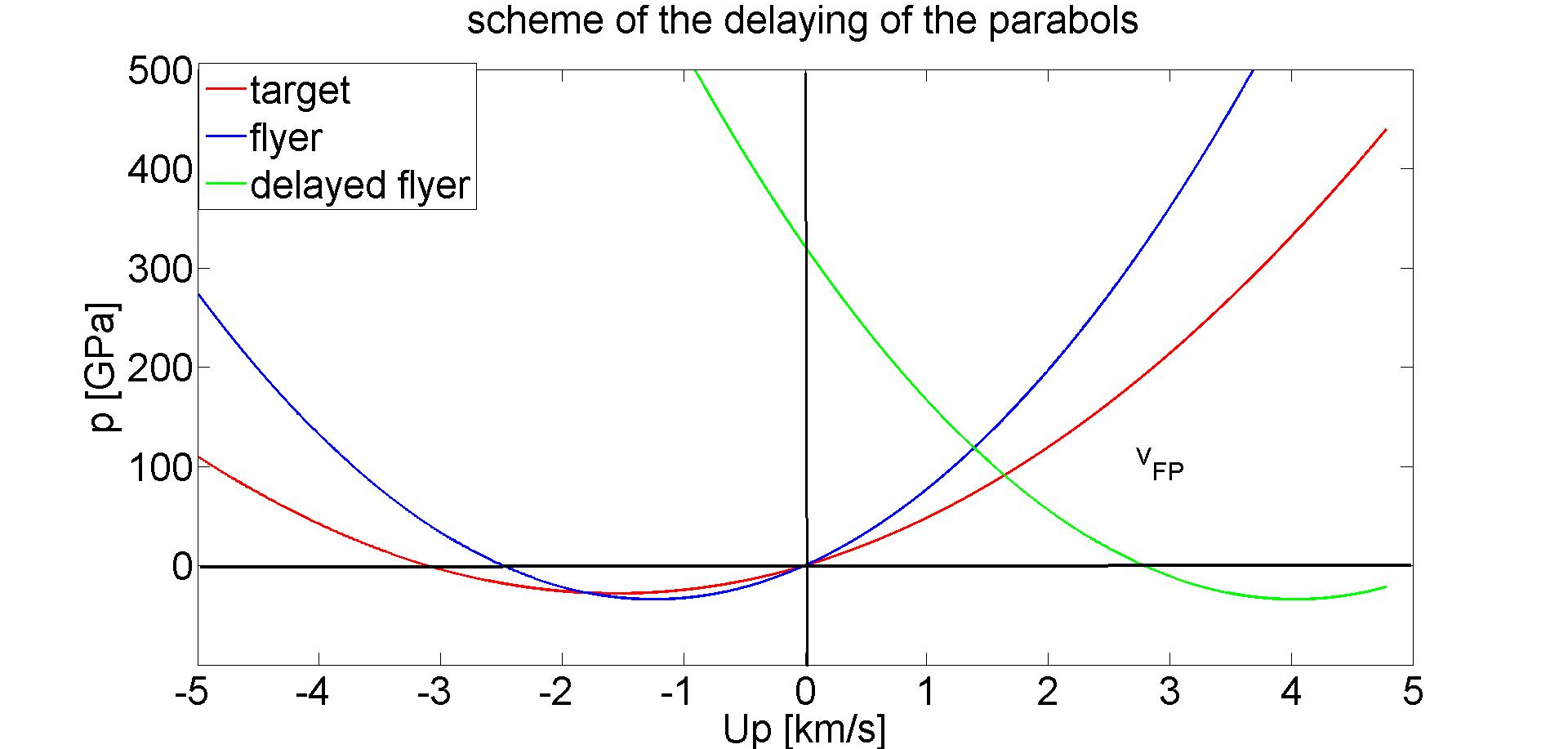 Reducing of the Hugoniot-EoS to intersection operations
with a MatLabTM - code
3
1. Calculations
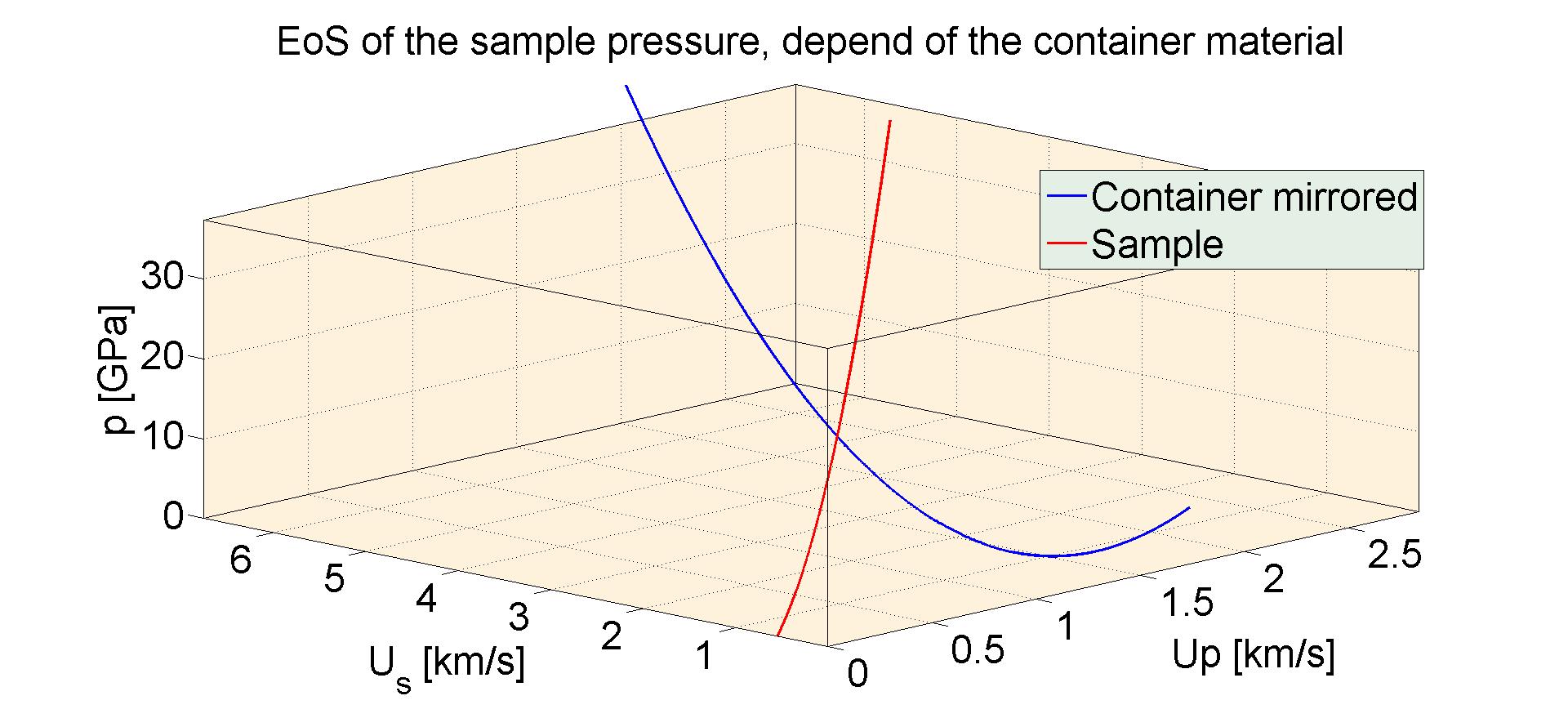 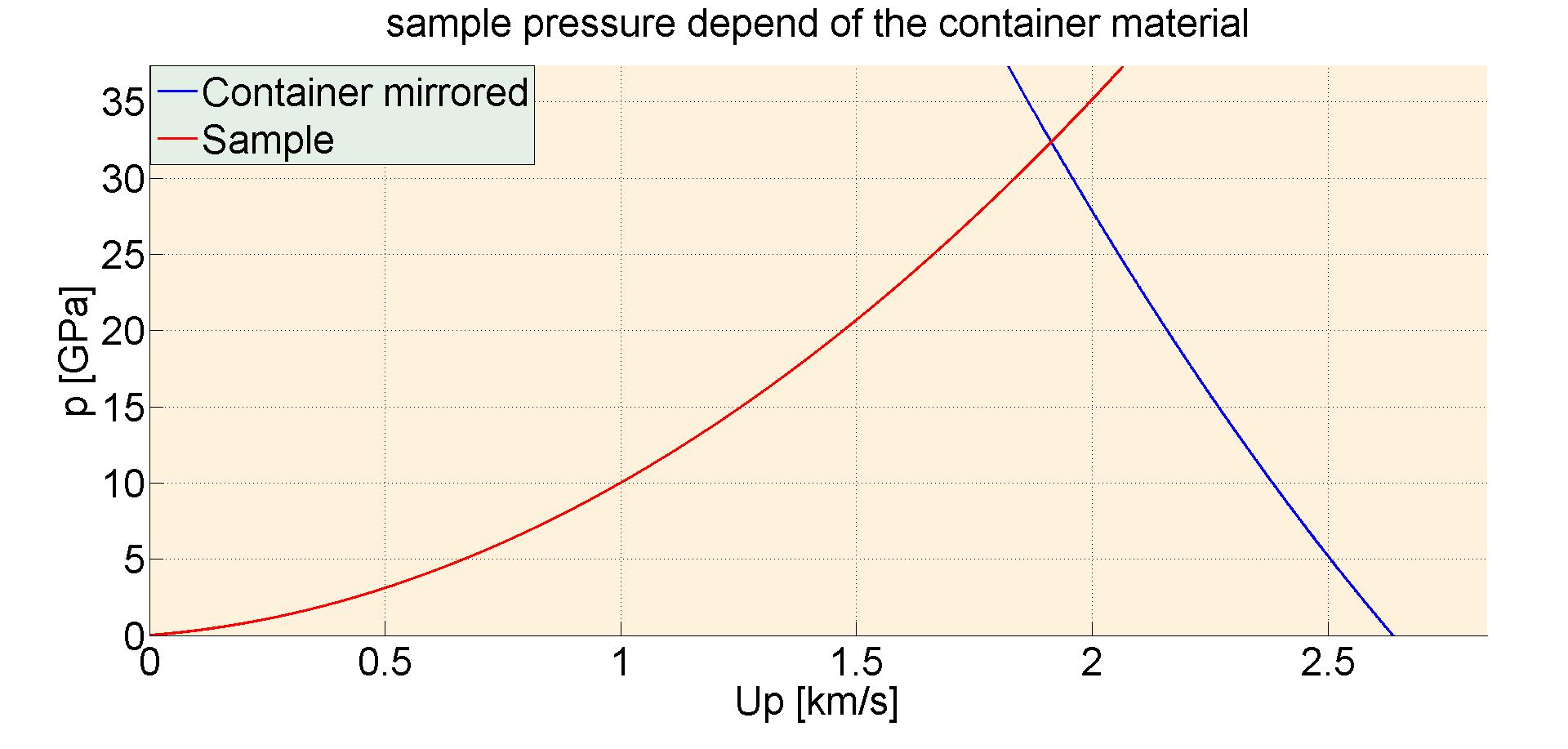 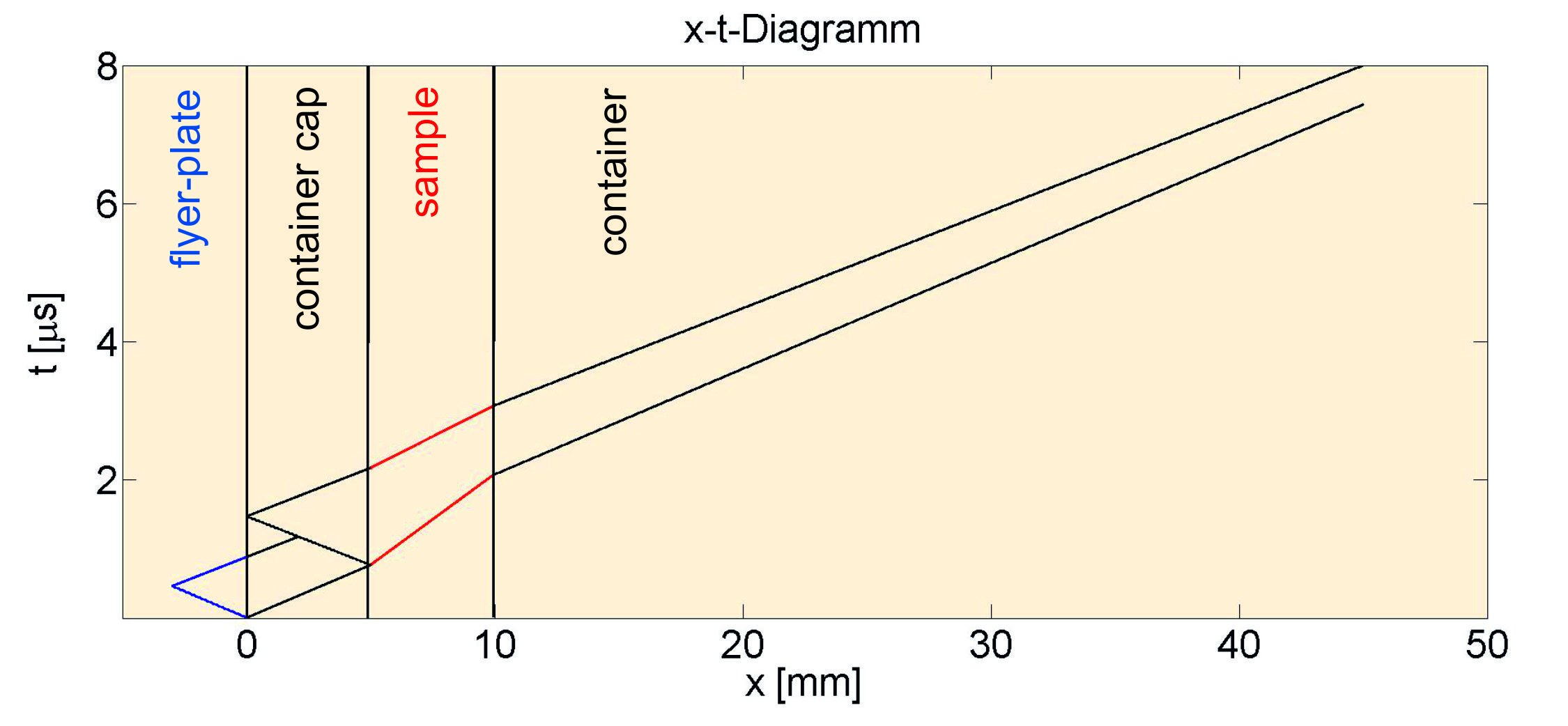 Results of the MatLab - calculation
4
Boundary conditions
5
2. Sample recovery
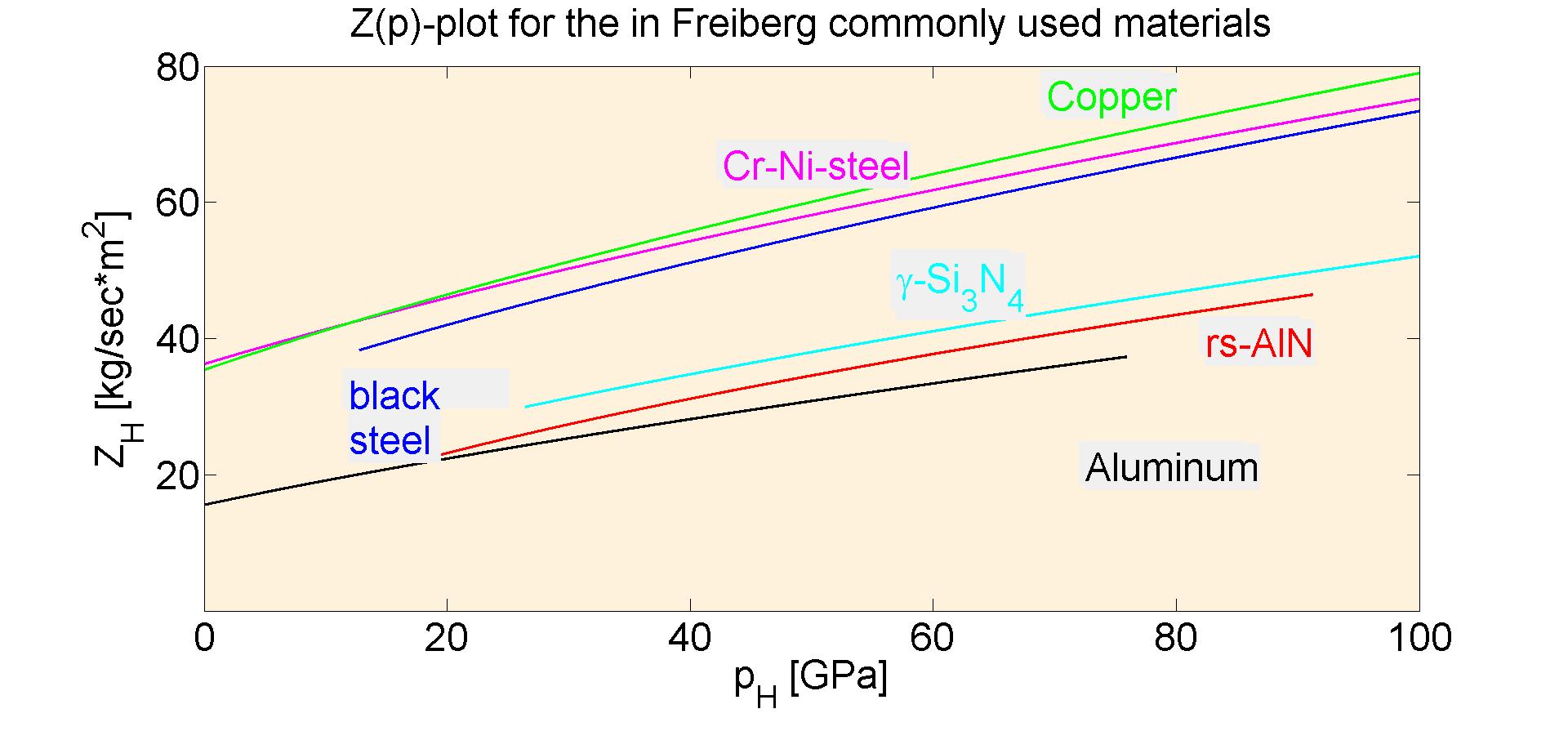 EoS – source: http://teos.ficp.ac.ru/rusbank/
6
2. Sample recovery
density gradient as result of 
the static compaction
Blow-out of the sample and complete
melting of the copper powder
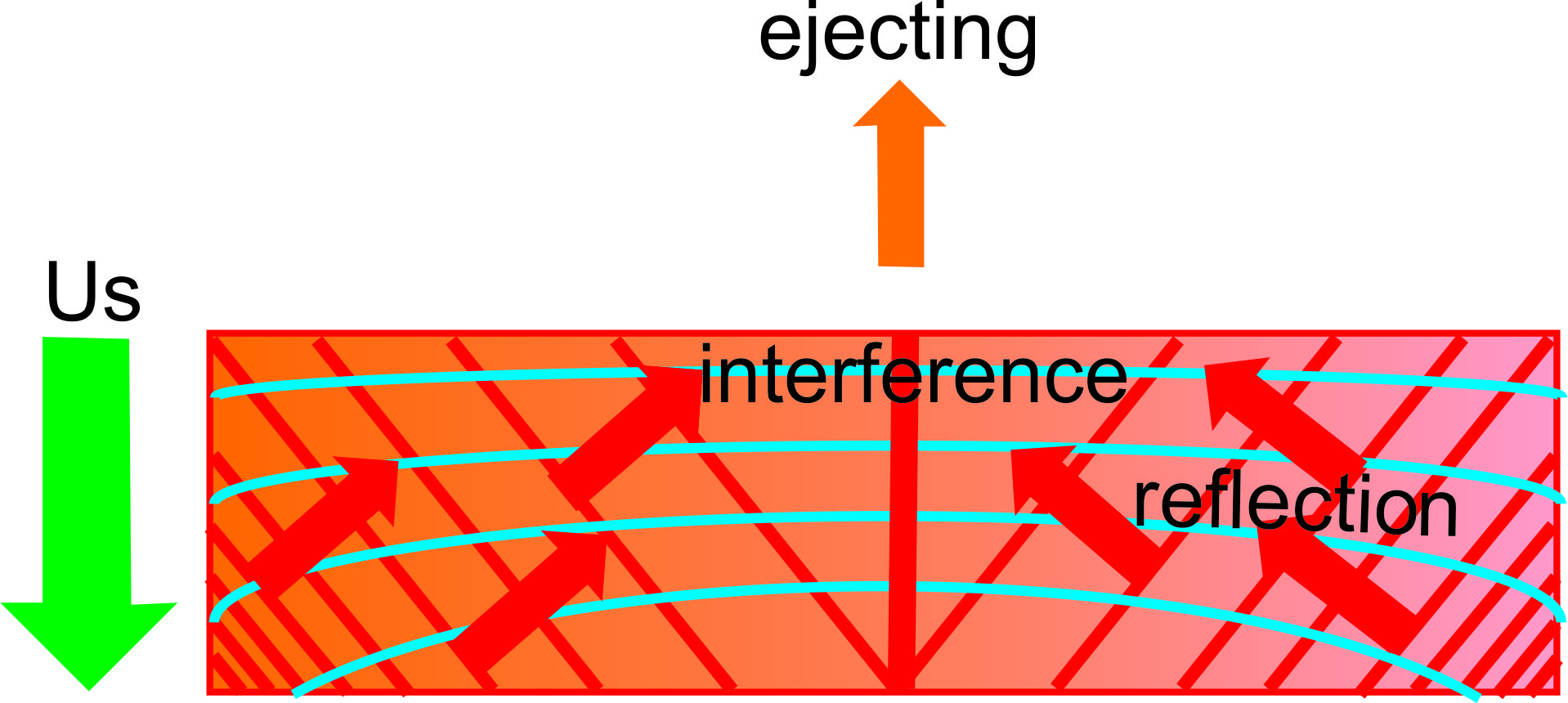 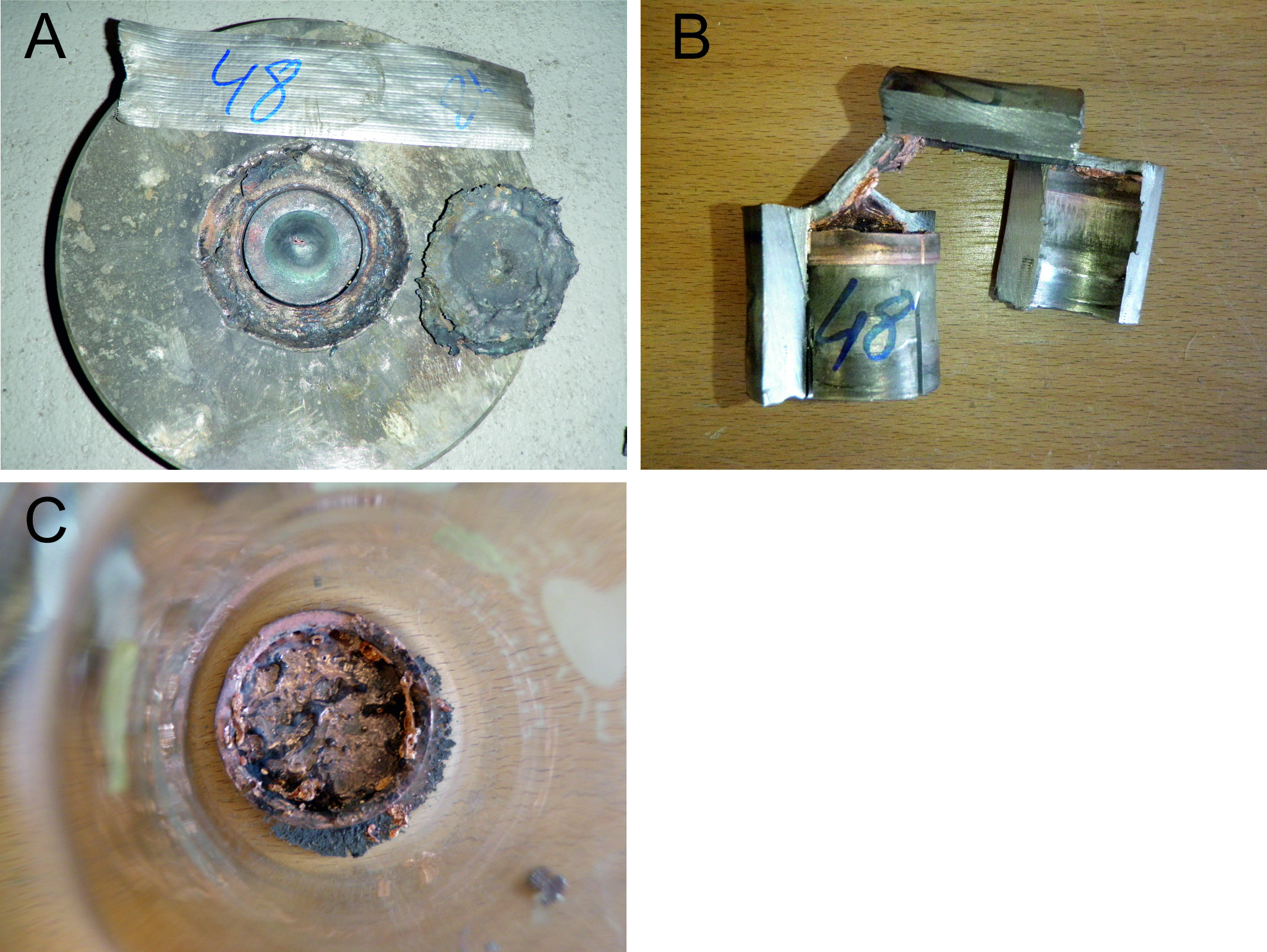 upstreaming jetting
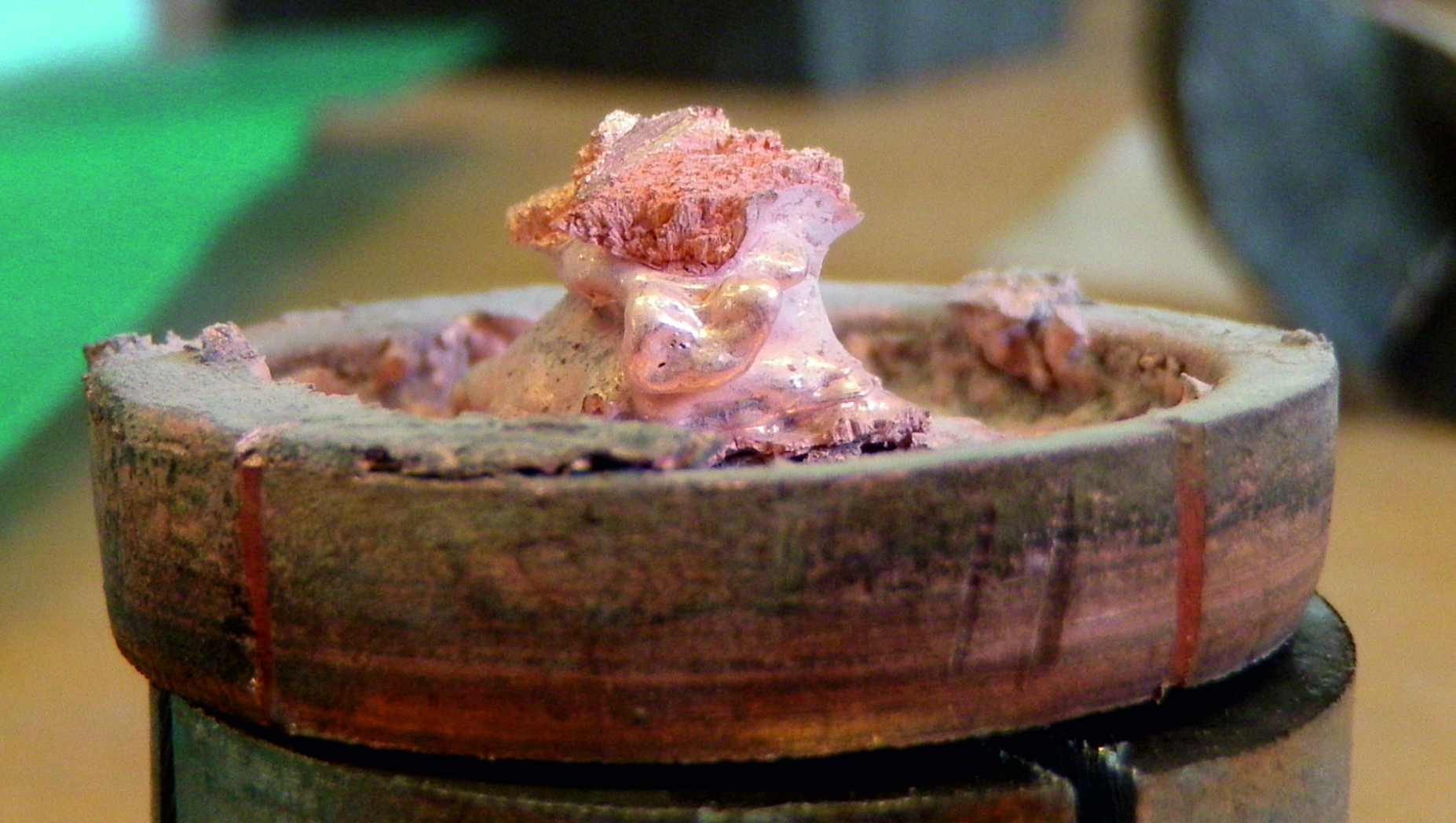 7
2. Sample recovery
The material with the lowest impedance 
(black steel) is located in the
center of the recovery capsule
avoiding of shock wave 
reflections through sample
and container cap
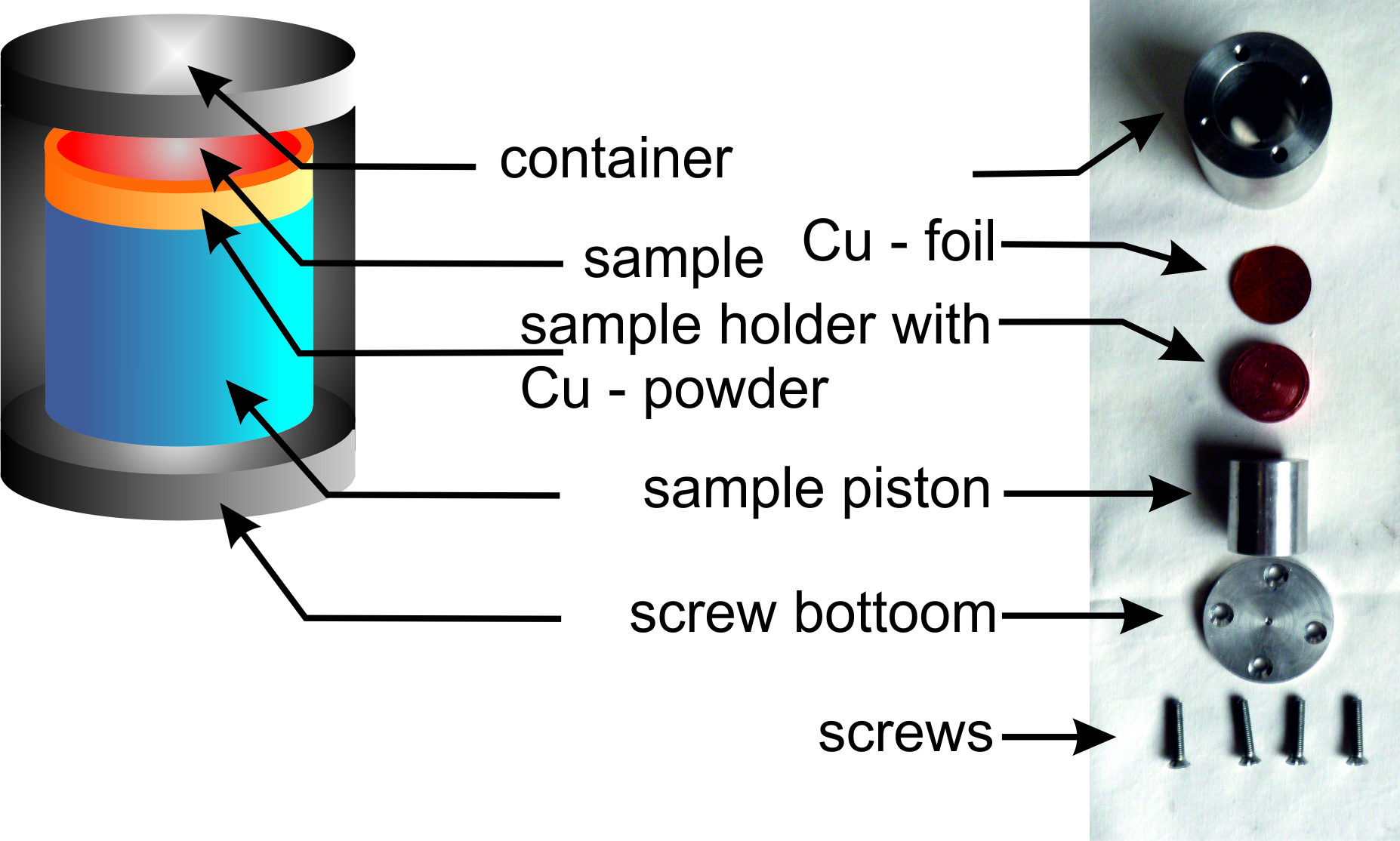 Stepwise compaction of the Cu – 
powder + sample mixture (3 times 
per 5mm)
avoiding of Mach – effects and
upstreaming jetting
8
2. Sample recovery
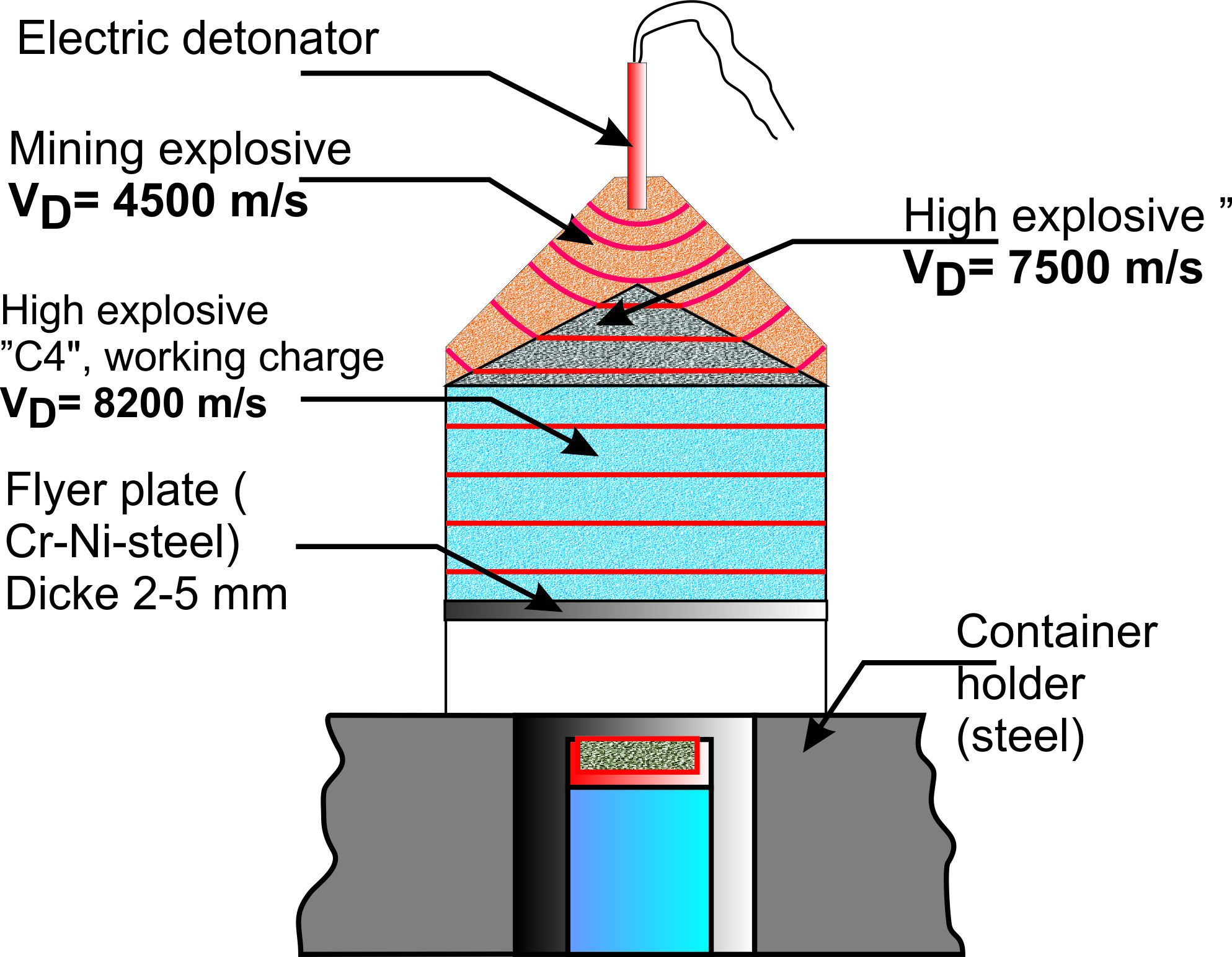 impedance method
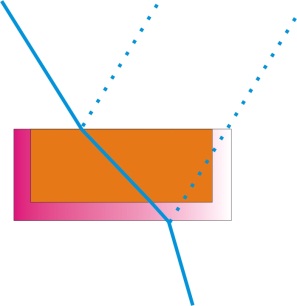 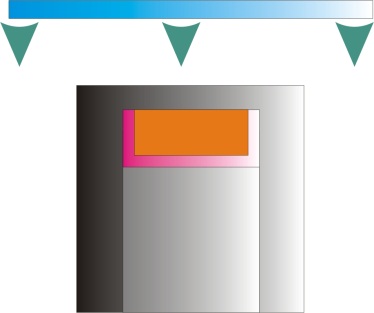 reflection method
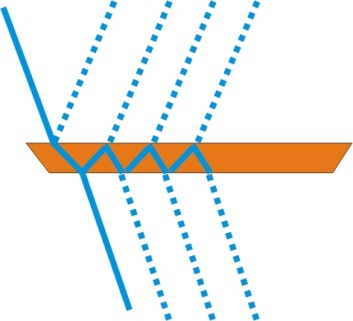 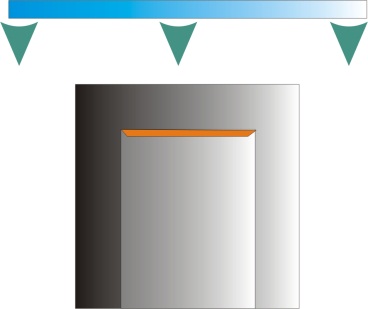 calculation of the flyer plate 
velocity after DeCarli 1981
velocity measurements are possible
9
3. Phase transition
precursor b-Si3N4
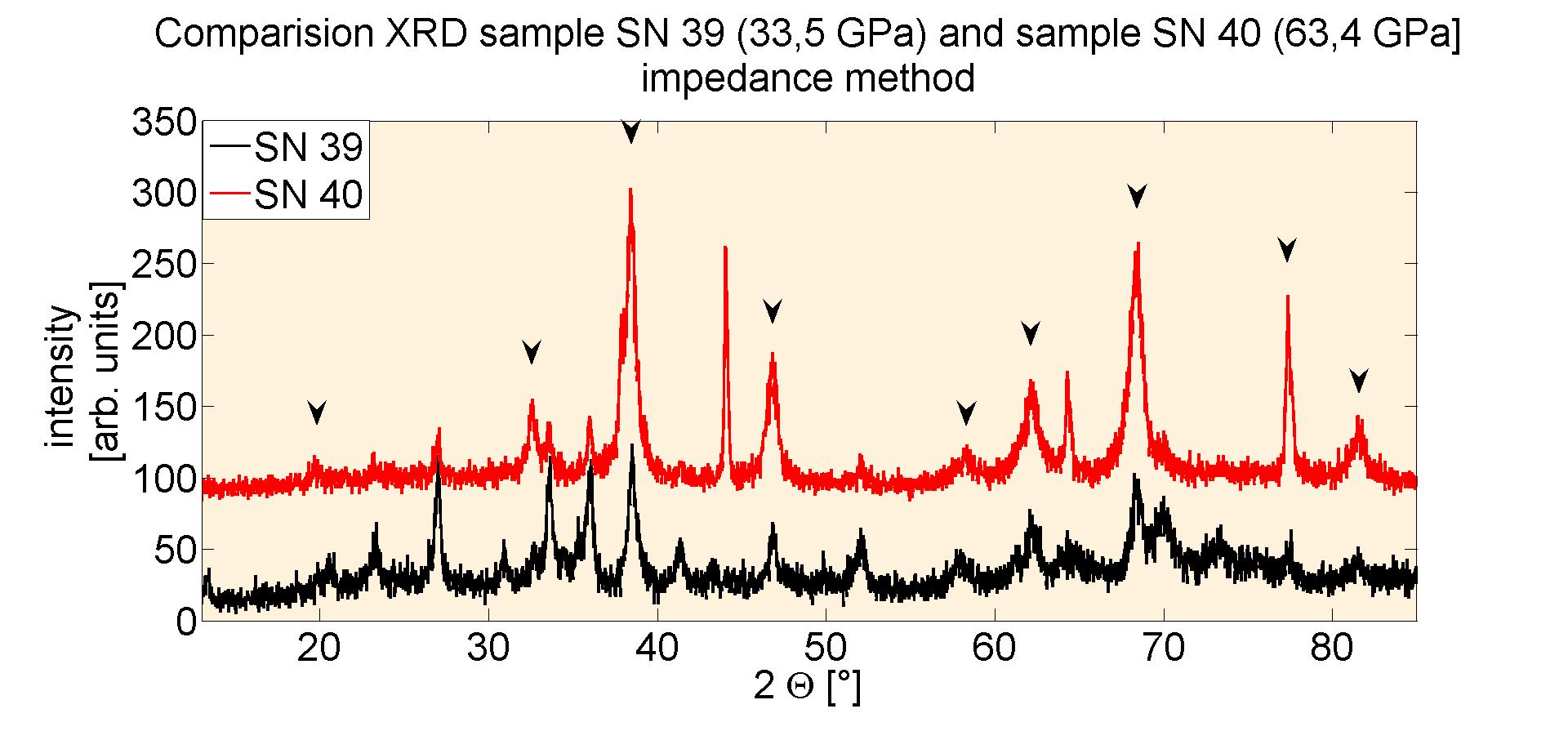 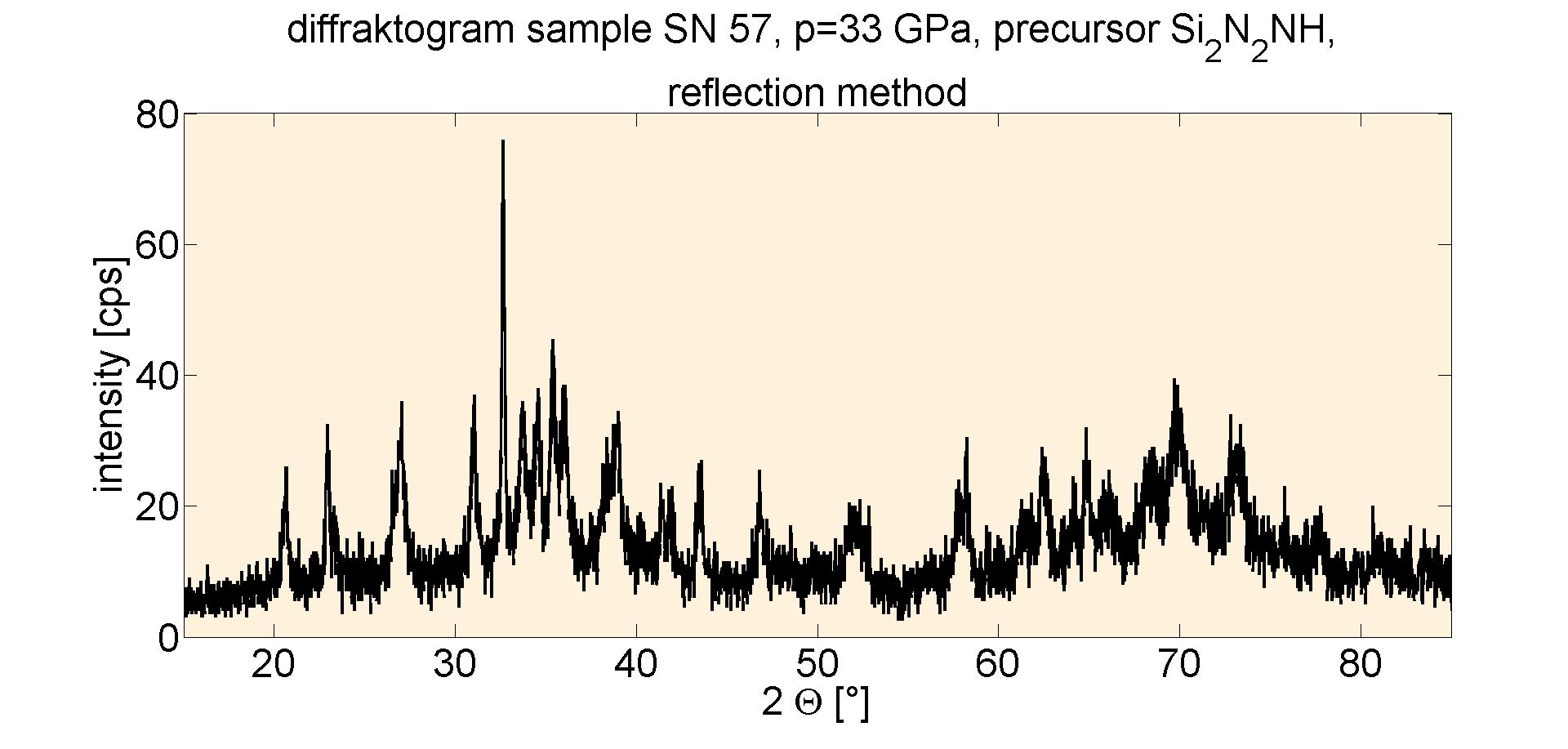 precursor Si2N2NH
without complete phase transition

use of crystalline precursors (a - 
und b – Si3N4 under all achievable
conditions
use of amorphous precursors of
the type SixNyHz also under elevated
pressures
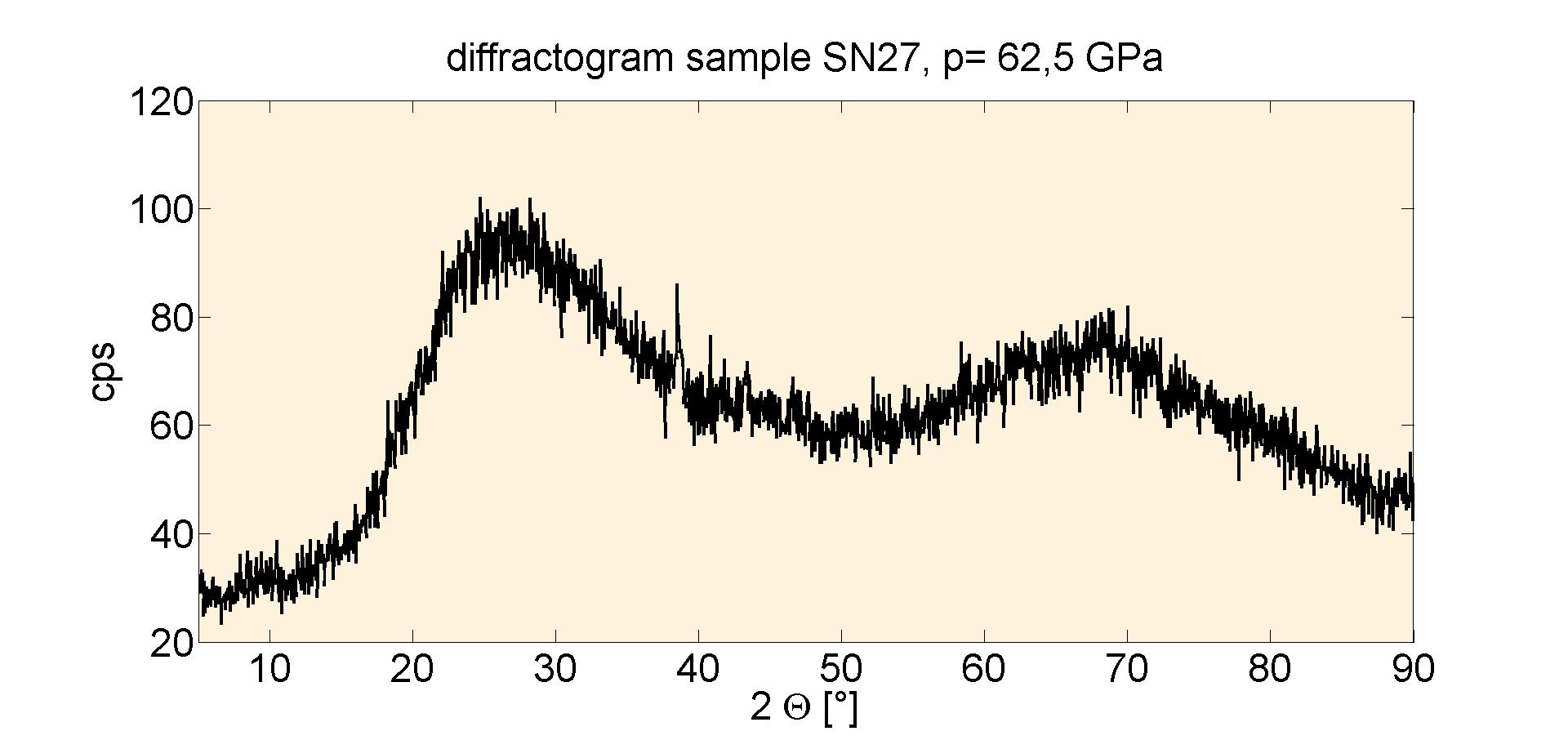 10
3. Phase transition
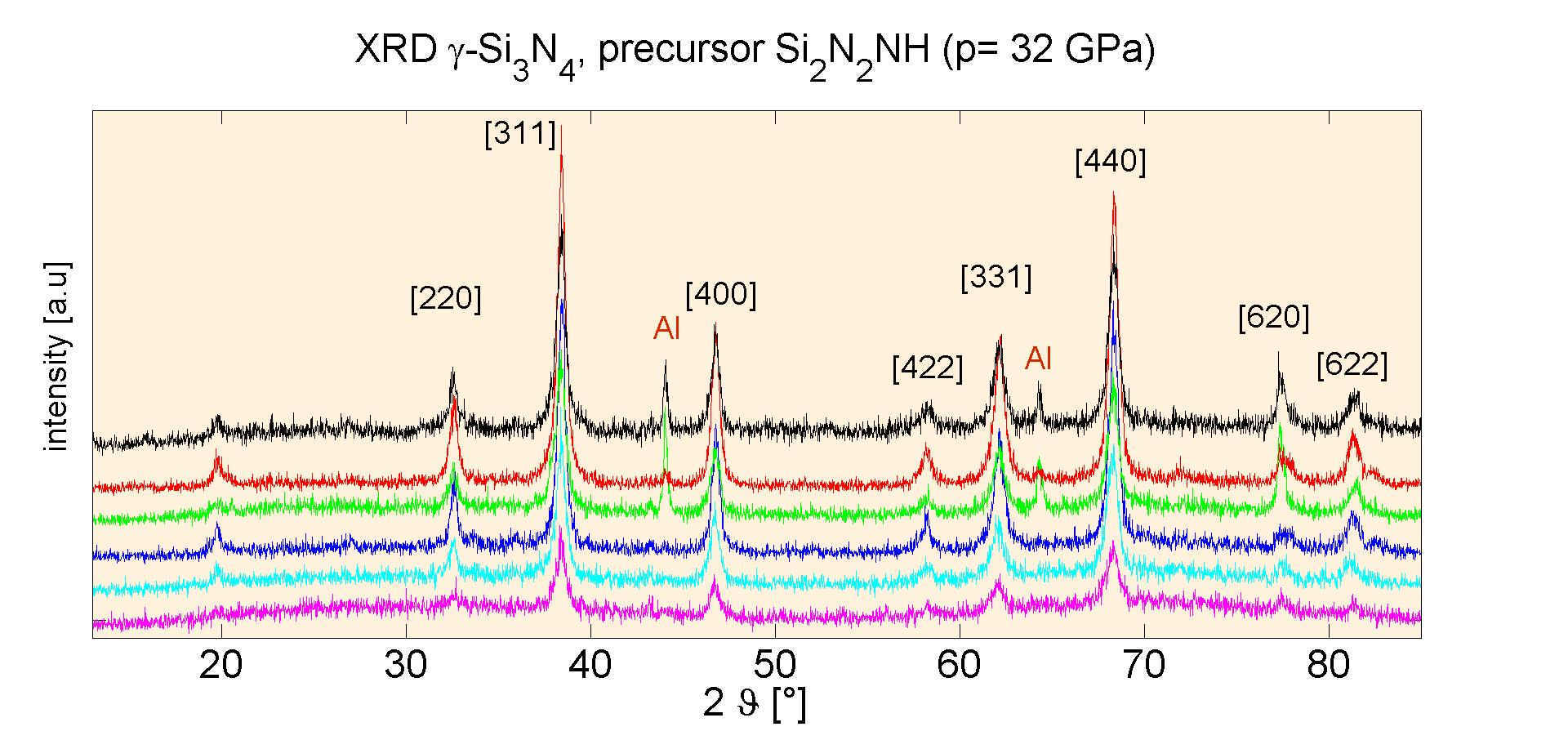 complete phase transition possible
under use of amorphous 
precursors of the type SixNyHz under
moderate pressures
only with low porosites possible
(near the Grüneisen-boundary)
HP – HT - synthesis
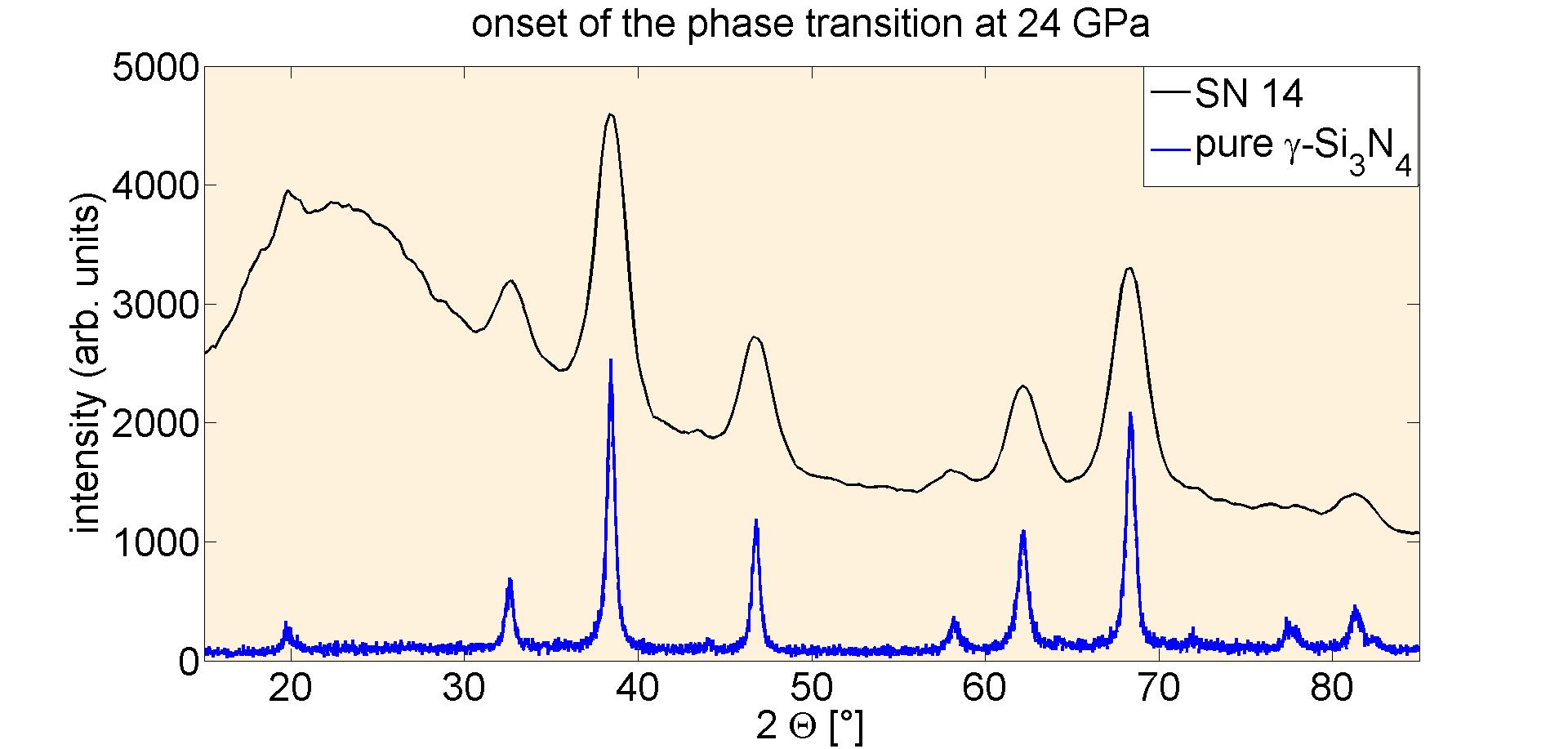 direct synthesis of the HP – phase
onset of the phase transition at 
     ≈ 24 GPa
also possible with Si(NH)2
not with the reflection mehod possible
Decay- reaction with:
3 Si2N2NH ↔ 2 g-Si3N4+NH3
11
New analytical possibilities
result of the experiments: 
pure high pressure phases with different chemical composition
nanostructured materials (grain size 10 – 40 nm)
sample masses up to 2 g up to 1 Mbar
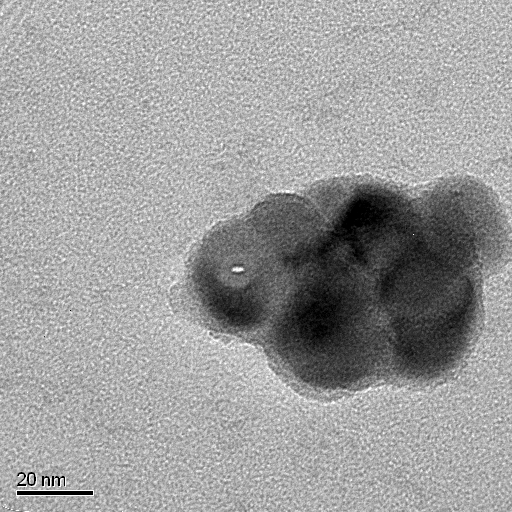 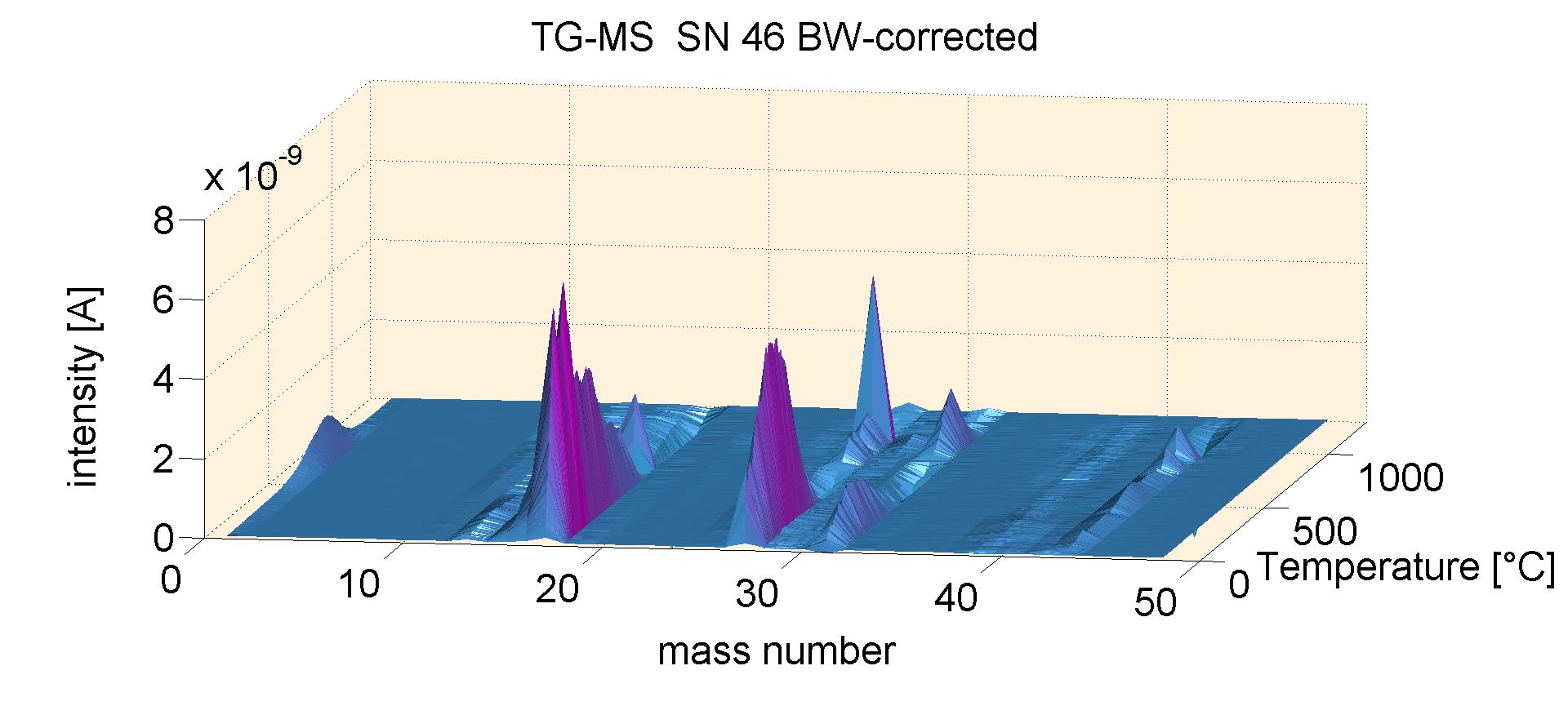 complete mineralogical analytical tool is possible with
mass consumption
12
Example: FT – IR on g – Si3(O,N)4
Problems:
sample consumption
strong grain size effects
strong adsorption
nanoscaled samples up to 2 g  
testing of the method and etching 
experiments are possible
only a small numbers of vibrations 
possible
structure of g – Si3(N,O)4
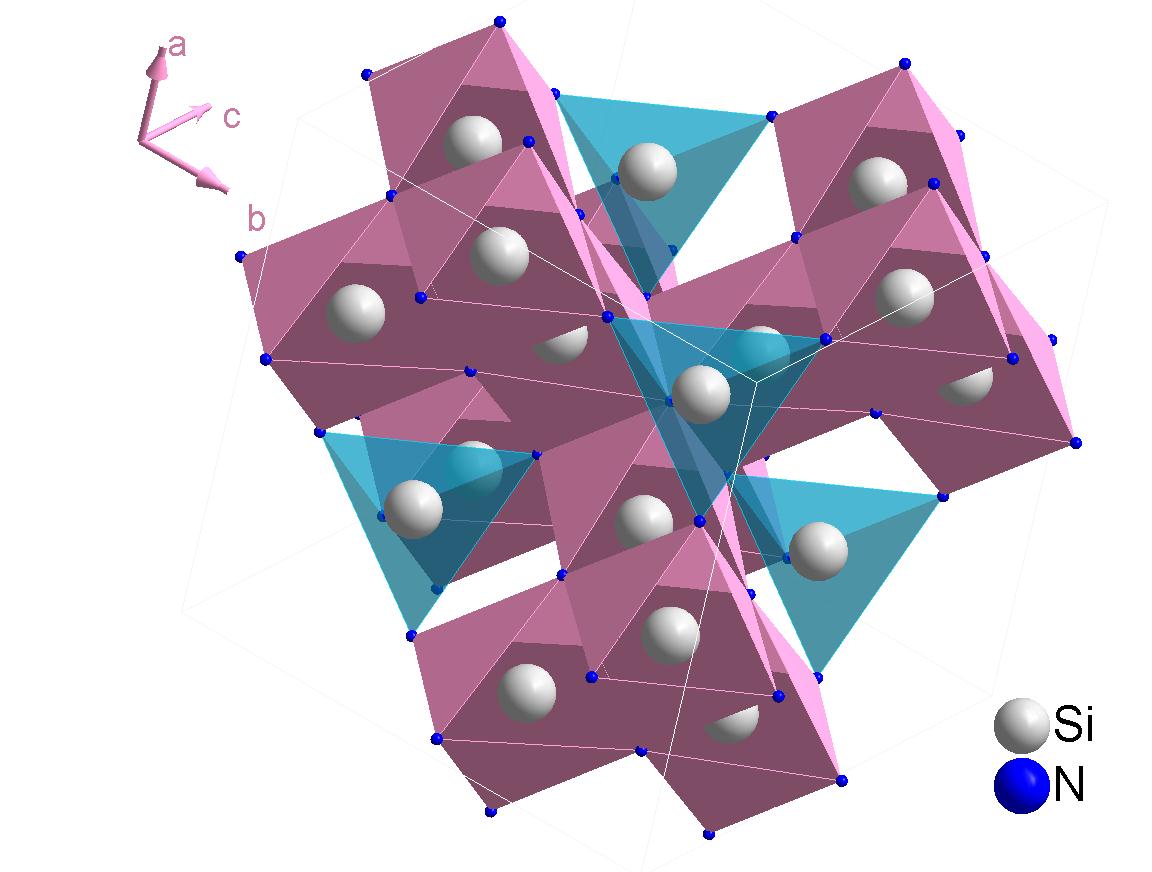 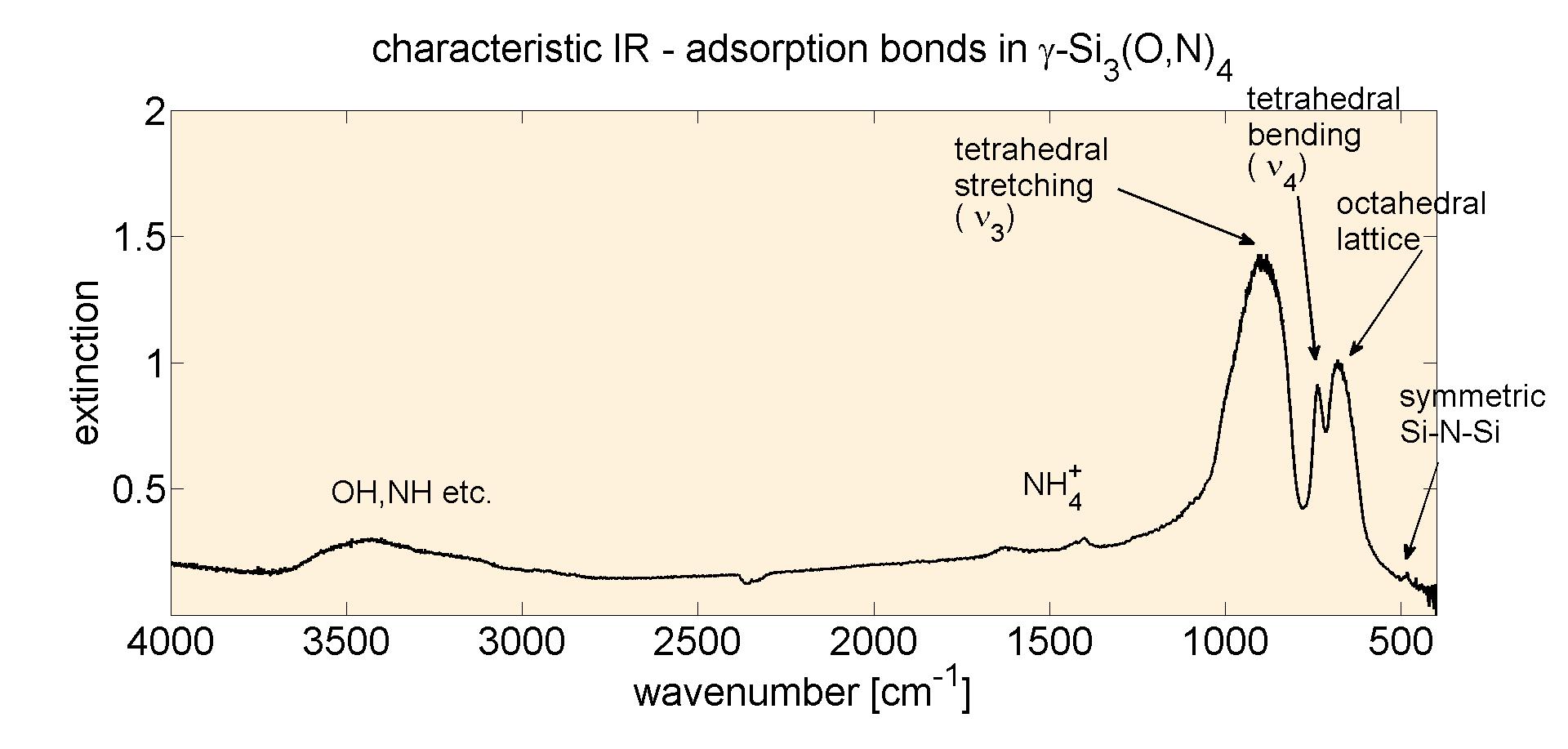 12
Example: FT – IR on g – Si3(O,N)4
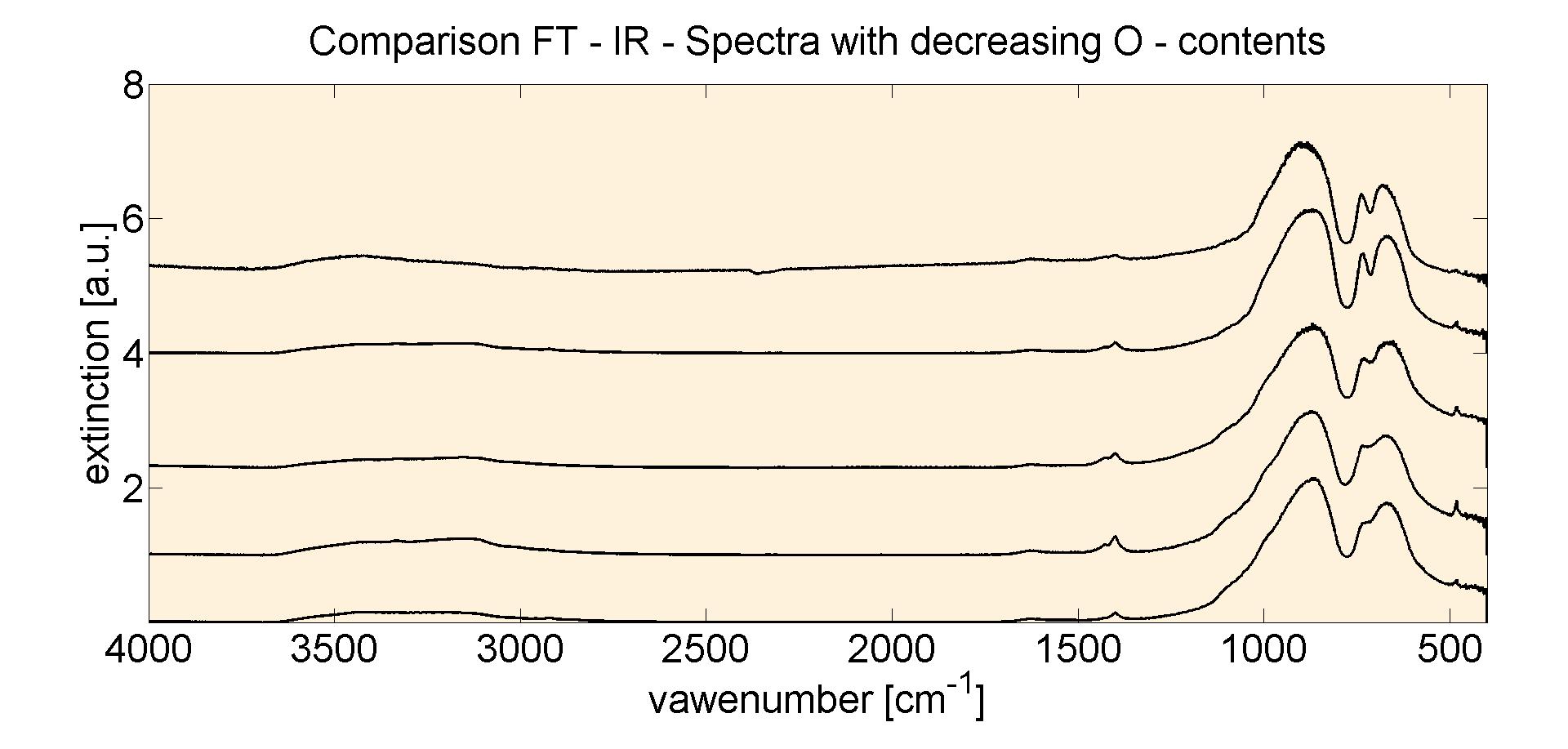 shift of all bands to higher
wave numbers with de-
creasing oxygen contents

determination of oxygen 
(wt - %) with qualtitative IR
is possile (also in mixtures
with LP - phases
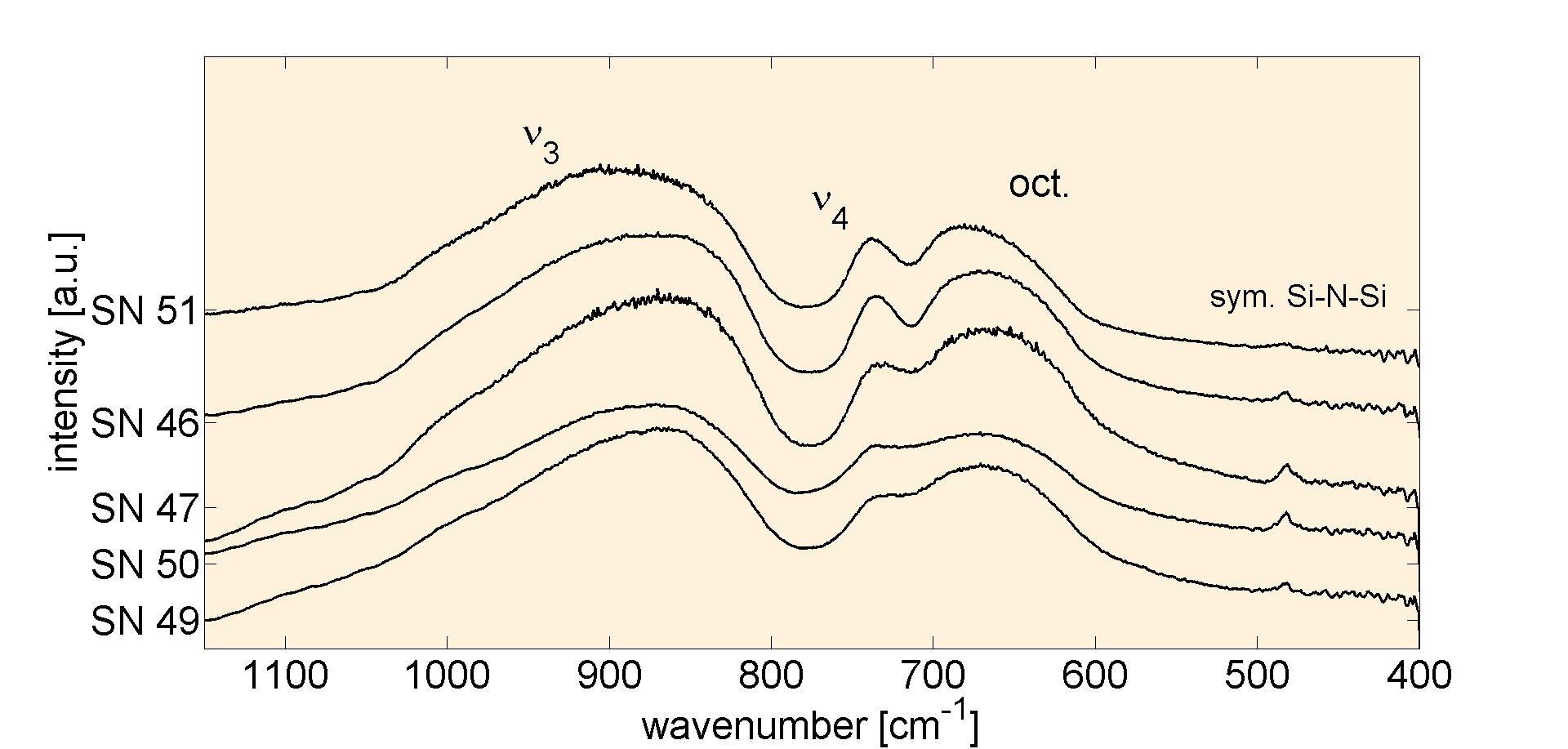 14
Summary
Sample recovery container optimized for complete recovery with:
material with the lowest impedance in the centre of the recovery capsule
stepwise compaction of the sample powder
under use of the reflection method damping of the reflected SW with 
    different plate thicknesses	
sample masses up to 2 g up to 1 Mbar currently possible

Phase transition optimized with:
use of amorphous H – bearing precursors synthesized especially for 
     HP – experiments
medium pressure – high temperature synthesis
direct and complete phase transition

Analysis
Synthesis of pure high – pressure phases permits the structural analysis 
     extremely (especially FT – IR, 29Si MAS-NMR, TG – MS)
Higher sample masses (up to 2 g at 0.86 Mbar) gives new possibilities for 
     investigations (for examle neutron diffraction)
15
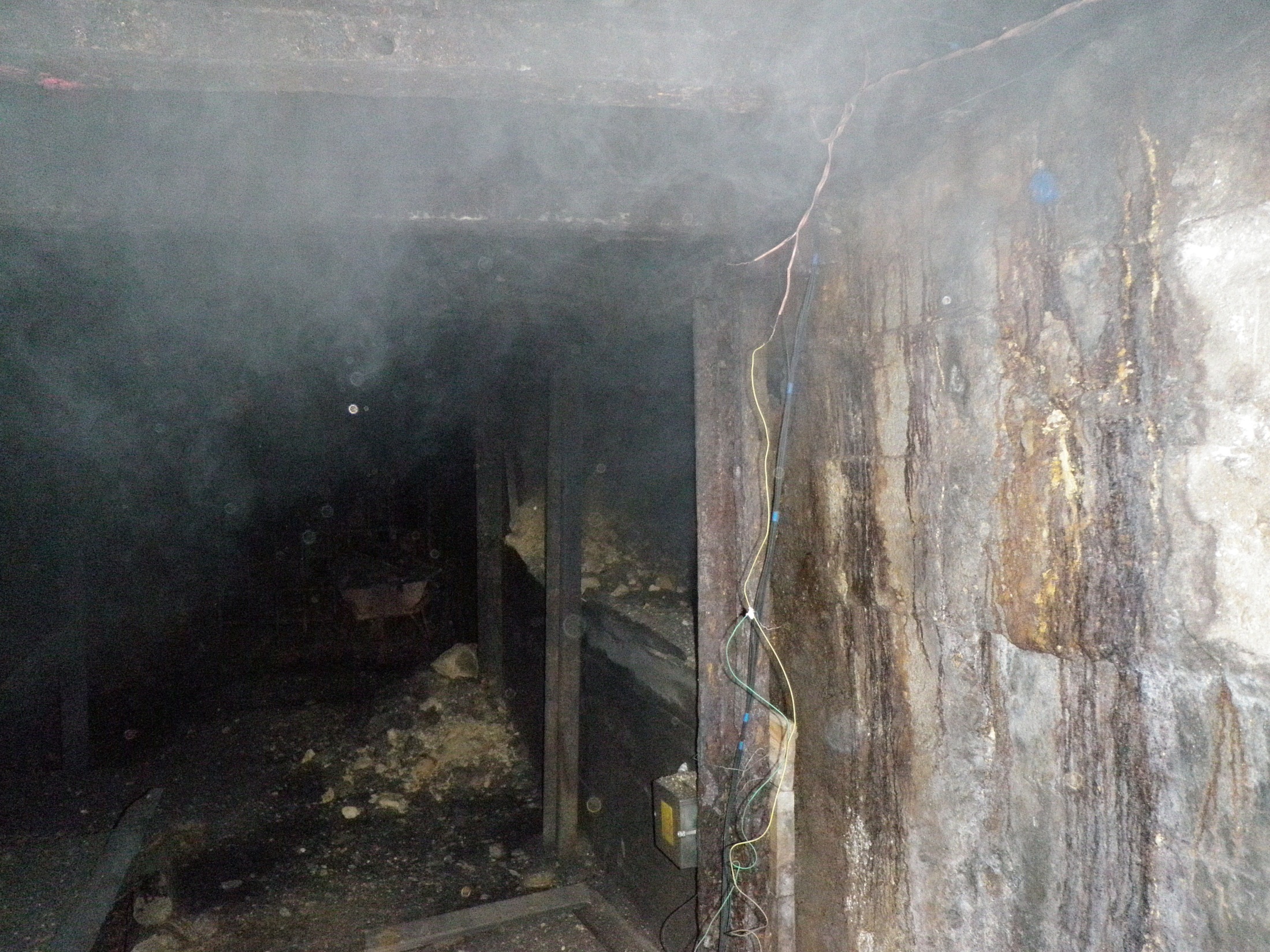 Thanks for your 
attention!